Directorio de Apoyo
Apoyo en comunicación, discapacidad auditiva y visual.
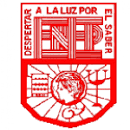 Escuela Normal de Educación Preescolar
“DIRECTORIO DIGITAL”
SISTEMAS AUMENTATIVOS Y ALTERNATIVOS DE COMUNICACIÓN


DOCENTE: MARIO ALEJANDRO GUITIERREZ HERNANDEZ

ALUMNA: JIMENA PATRICIA MARTINEZ MARTINEZ

SALTILLO COAHUILA
19/10/2023
CREE Saltillo
Tipos de atención o programas que brindan: Rehabilitación Comunicación Traumatología Ortopedia Neurología Psicología 
¿Qué se requiere para acceder al servicio? Realizar cita vía telefónica y acudir personalmente. 
Si es derivación por parte de la escuela, presentar oficio por parte de la escuela para la Lic. Nadia de la Peña Martínez, Directora del CREE saltillo, con los siguientes datos: Nombre del alumno, Fecha de nacimiento, Edad, Teléfono, situación por la que se deriva y qué necesita (servicio). 
Primer consulta: $180 - Subsecuente $100 
Formas de contacto Teléfonos: Conmutador (citas): 8444157362 Información: 8444160176
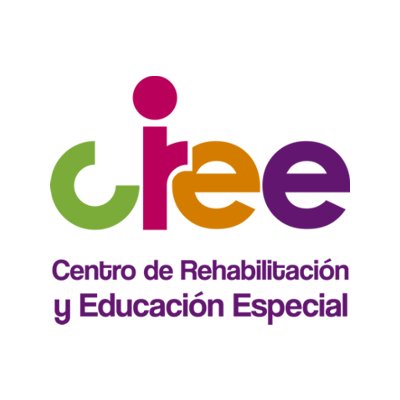 Aula Alebrijes, Universidad Carolina
Tipos de atención o programas que brindan: Clases de regularización en torno a Español o Matemáticas. 

¿Qué se requiere para acceder al servicio? Estudiar o vivir cerca de la universidad. 

Formas de contacto Dirección: Calz Antonio Narro 707, Zona Centro, 25000 Saltillo, Coah.
Teléfono: 844 414 1435
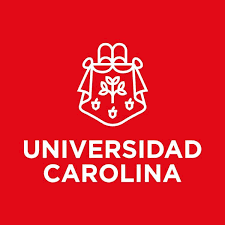 CRIT Saltillo
Tipos de atención o programas que brindan: Algunos de los servicios que se otorgan dentro del CRIT son: rehabilitación pediátrica, comunicación humana, neurología pediátrica, paidopsiquiatría, terapias: física, ocupacional, lenguaje

¿Qué se requiere para acceder al servicio? Deberás traer contigo el acta de nacimiento del paciente, comprobante de domicilio, credencial de elector de los padres o tutores y un resumen médico en caso de contar con él.

Dirección: Blvd. Carlos Abedrop Dávila 2901, Nuevo Centro Metropolitano de Saltillo, 25020 Saltillo, Coah.

Teléfono: 844 438 3838
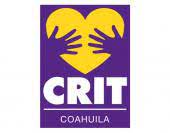 Unidad de Integración Familiar
Tipos de atención o programas que brindan: Atención a situaciones de vulneración de la infancia (omisión de cuidados) Platicas para padres y escuelas (preescolar: Derechos humanos y vulneraciones a los derechos humanos) Capacitación protocolo UNIF-SEDU para docentes 

¿Qué se requiere para acceder al servicio? Llamar para pedir horarios y temas disponibles o hacer una denuncia. 

Formas de contacto PPRONIF 8444341000 UNIF 1801202
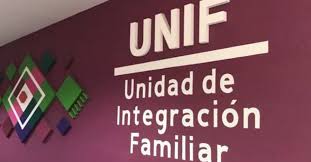 DIF Estatal
Tipos de atención y apoyo que birndan: Prestación de Servicios de Atención, Cuidado y Desarrollo Integral Infantil.

¿Qué se requiere para acceder al servicio? Para realizar el trámite es necesario presentar en original y copia, acta de nacimiento y Clave Única de Registro de Población (CURP) de los infantes y adolescentes, de la madre, padre o tutor

Telefono: 844 417 3983
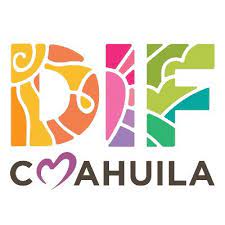 Fundación “Hacer más”
Tipos de atencion que brindan: Grupos de lectura, grupo de oracion y autoayuda.
¿Que se requiere para acceder al servicio? No hay requerimientos especificos
Telefono: 844 485 1797
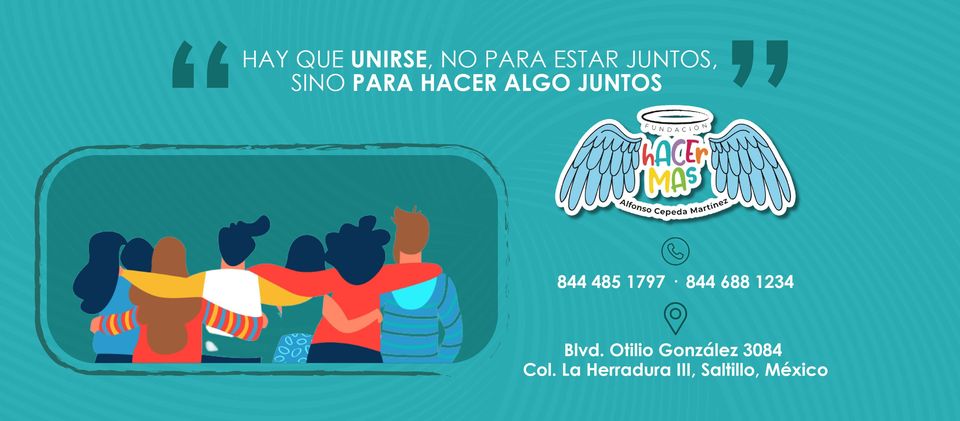